Lecture 5  >  Section 1  >  ACTIVITY  >  SOLUTIONS
Lecture 5 Activity Solutions
Lecture 5  >  Section 1  >  ACTIVITY  >  SOLUTIONS
Activity 1
Note that various ER diagrams could work, not just the following one!
Lecture 5  >  Section 1  >  ACTIVITY  >  SOLUTIONS
Team ID
location
date
Teams
PlayingAway
Games
PlayingHome
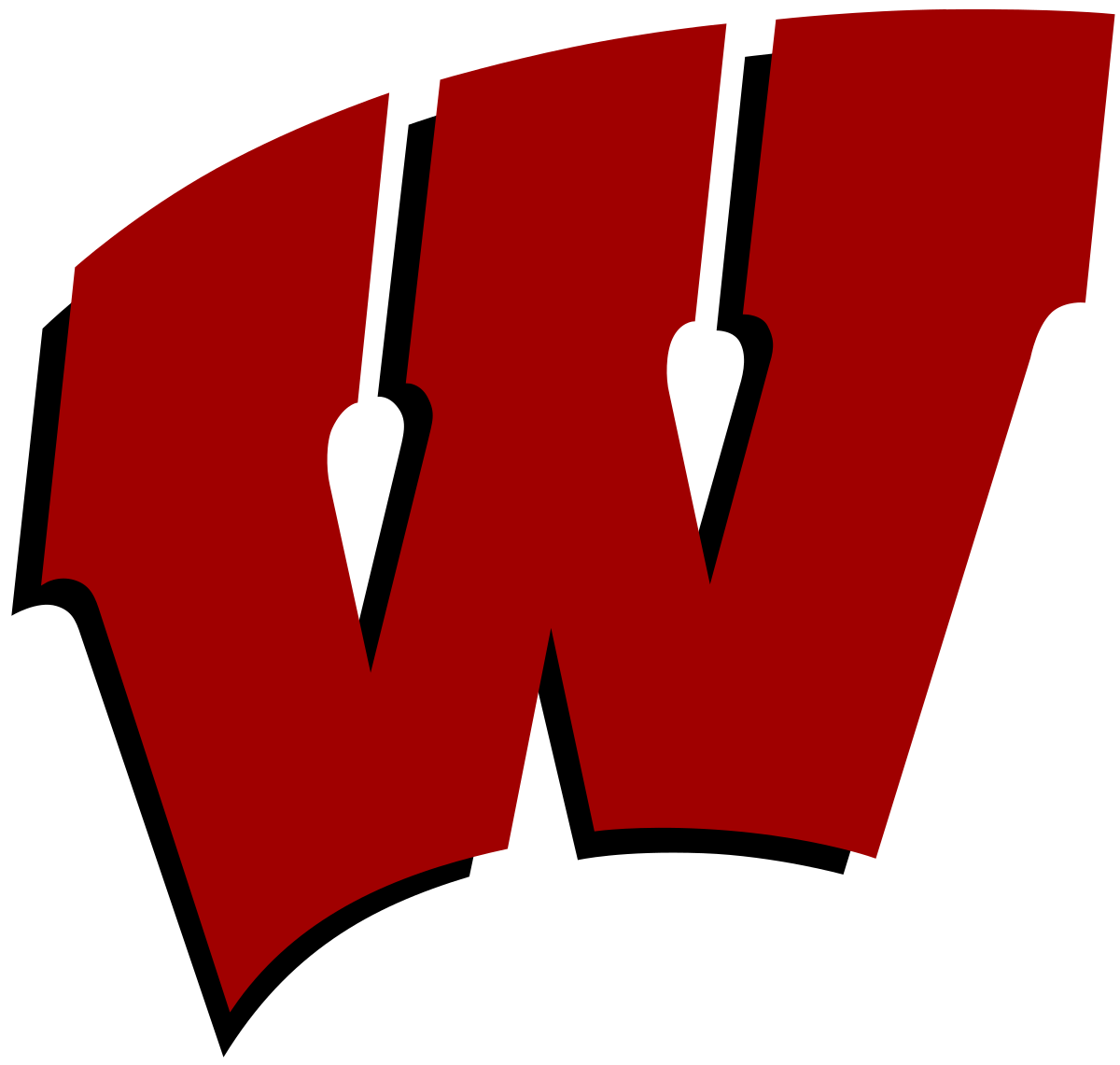 Teams play each other in Games.  Each pair of teams can play each other multiple times
Lecture 5  >  Section 1  >  ACTIVITY  >  SOLUTIONS
Team ID
location
date
name
Player ID
Teams
MemberOf
PlayingAway
Players
Games
PlayingHome
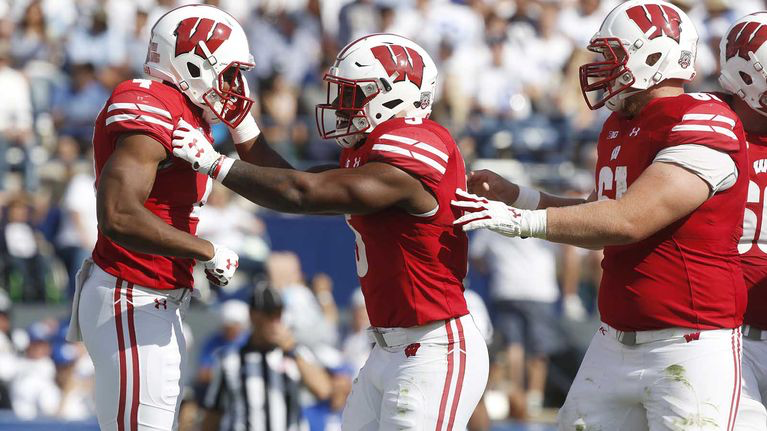 Players belong to Teams (assume no trades / changes)
Lecture 5  >  Section 1  >  ACTIVITY  >  SOLUTIONS
Team ID
location
date
name
Player ID
Teams
MemberOf
PlayingAway
Players
Games
PlayingHome
OccurIn
Plays
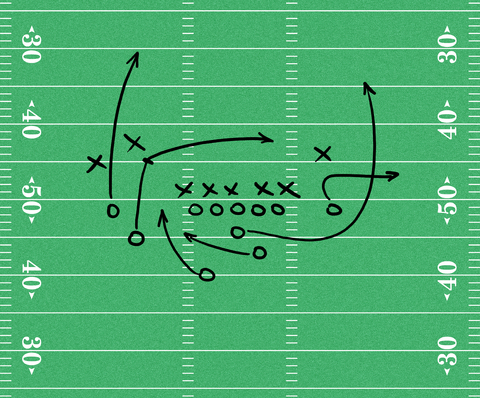 Play ID
Yardage Diff
Touchdown
A Game is made up of Plays that result in a yardage gain/loss, and potentially a touchdown
Lecture 5  >  Section 1  >  ACTIVITY  >  SOLUTIONS
Team ID
location
date
name
Player ID
Teams
MemberOf
PlayingAway
Players
Games
PlayingHome
Participation Type
OccurIn
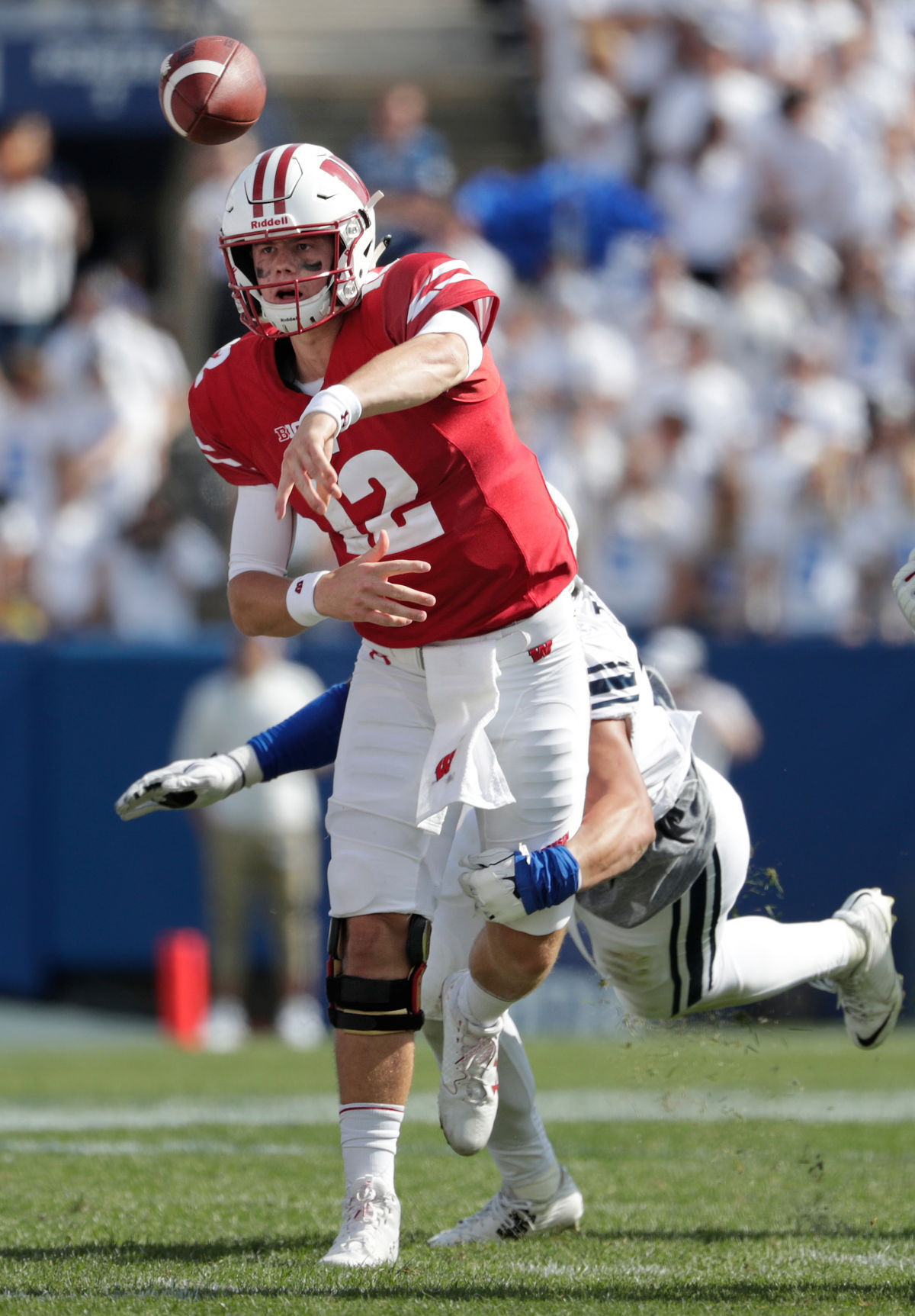 Plays
ParticipateIn
Play ID
Yardage Diff
Touchdown
A Play will contain either a Pass from one player to another, or a Run by one player
Lecture 5  >  Section 2  >  ACTIVITY  >  SOLUTIONS
Activity 2
Note that various ER diagrams could work, not just the following one!
Lecture 5  >  Section 2  >  ACTIVITY  >  SOLUTIONS
Team ID
location
date
name
Player ID
Teams
MemberOf
PlayingAway
Players
Games
PlayingHome
Participation Type
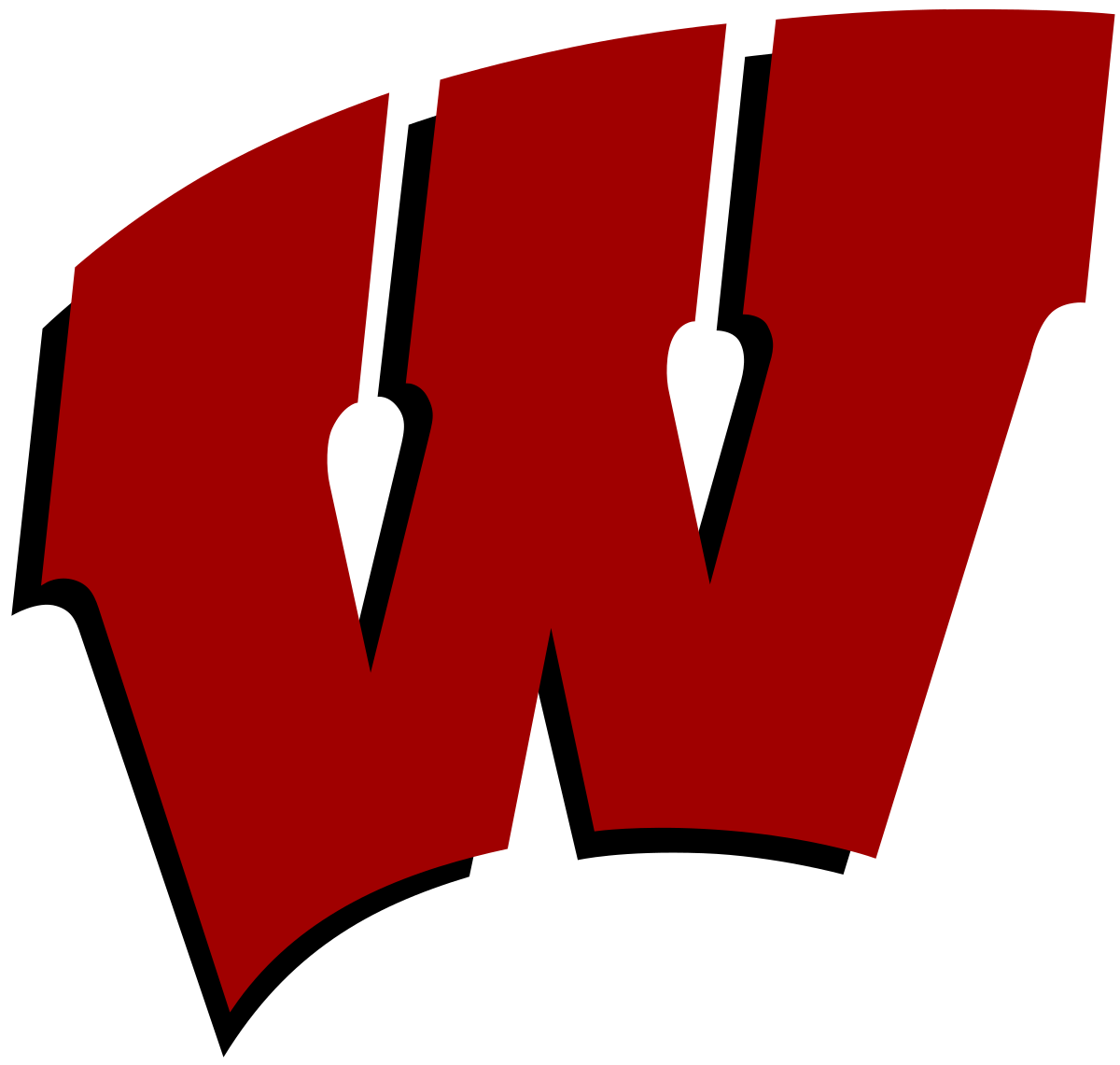 OccurIn
Plays
ParticipateIn
A player can only belong to one team, a play can only be in one game, a pass/run..?
Play ID
Yardage Diff
Touchdown
Lecture 5  >  Section 2  >  ACTIVITY  >  SOLUTIONS
Team ID
location
date
name
Player ID
Teams
MemberOf
PlayingAway
Players
Games
PlayingHome
Participation Type
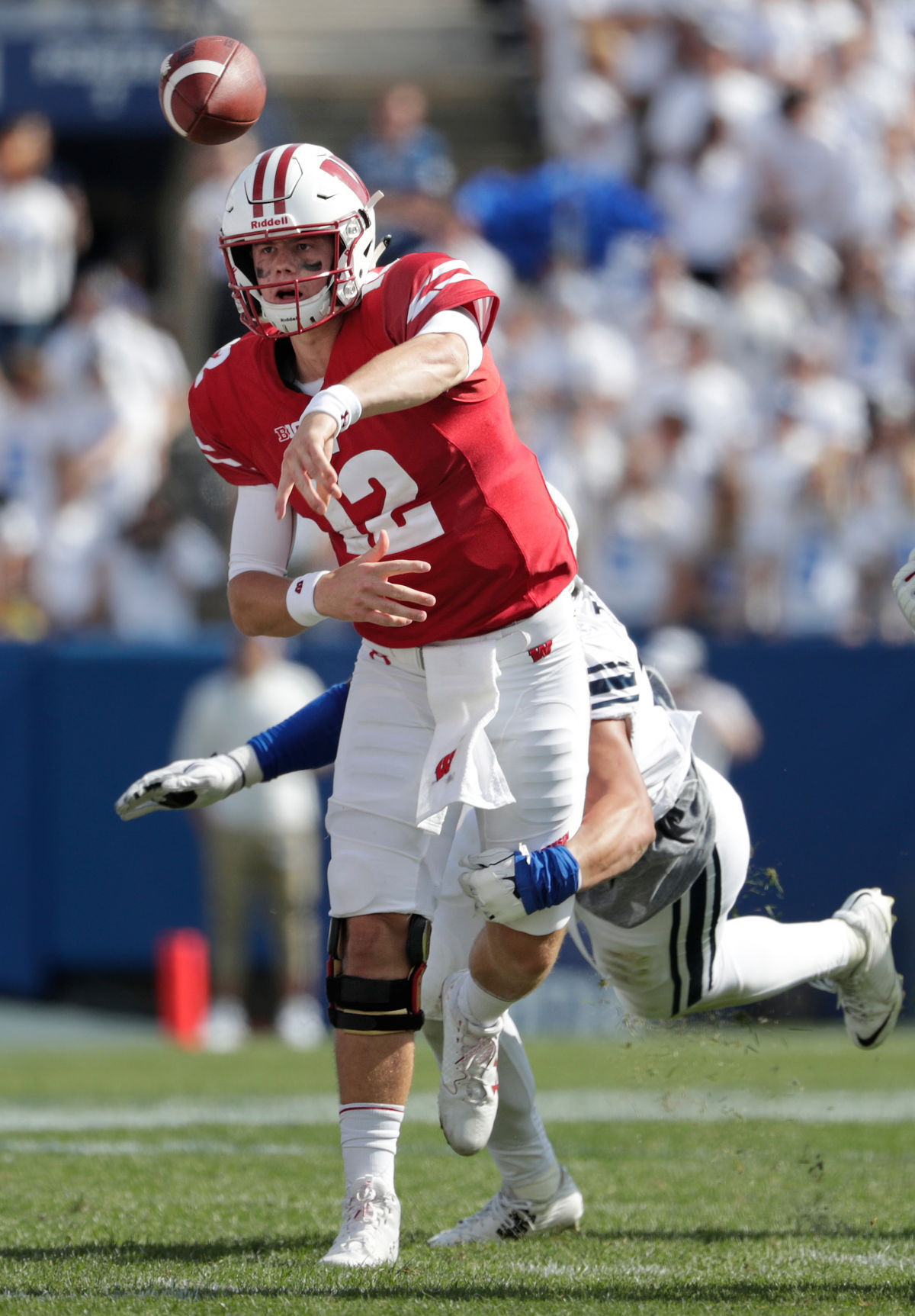 ParticipateIn
OccurIn
Plays
PRIn
Play ID
Yardage Diff
Touchdown
Players can achieve a Personal Record linked to a specific Game and Play
Lecture 5  >  Section 2  >  ACTIVITY  >  SOLUTIONS
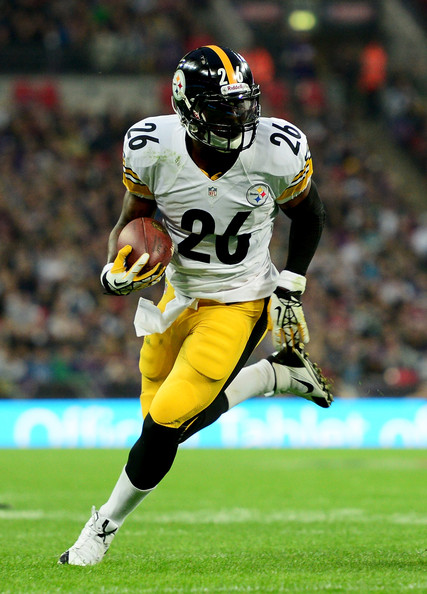 Team ID
location
date
name
Player ID
Teams
MemberOf
PlayingAway
Players
Players might have different weights at different times
WeightOf
Games
PlayingHome
Participation Type
Weight
ParticipateIn
OccurIn
Weight
Plays
PRIn
Player ID
Time Period
Note: point here is that different players might have different numbers of training / weight phases- hence should represent as new entity!
Play ID
Yardage Diff
Touchdown
Lecture 5  >  Section 2  >  ACTIVITY  >  SOLUTIONS
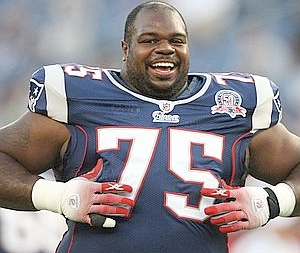 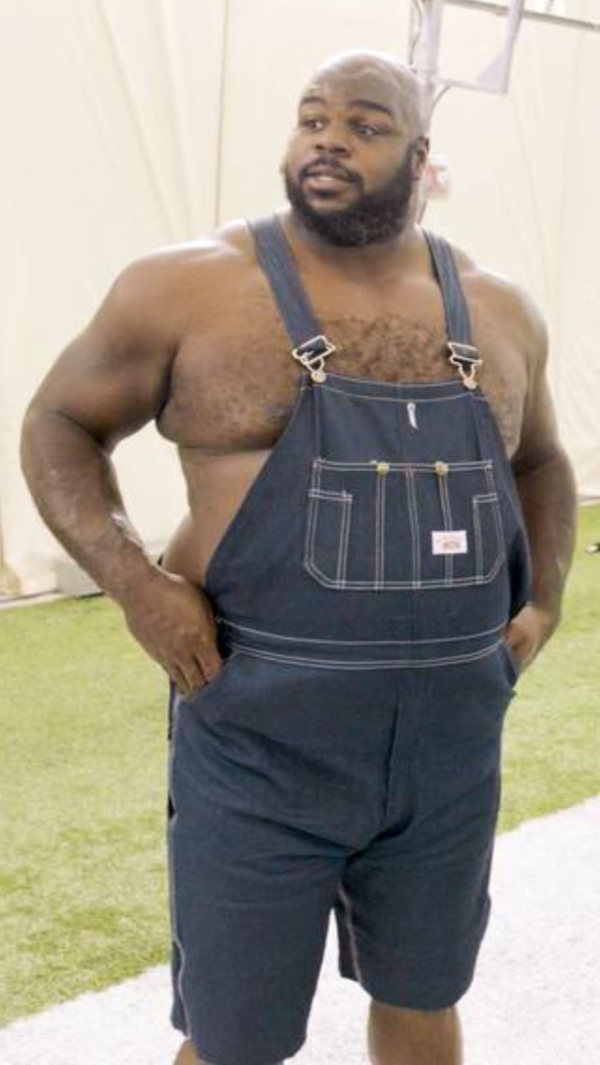 Team ID
location
date
name
Player ID
Teams
MemberOf
PlayingAway
Players
WeightOf
Games
PlayingHome
Participation Type
Players might have different weights at different times
Weight
ParticipateIn
OccurIn
Weight
Plays
PRIn
Player ID
Time Period
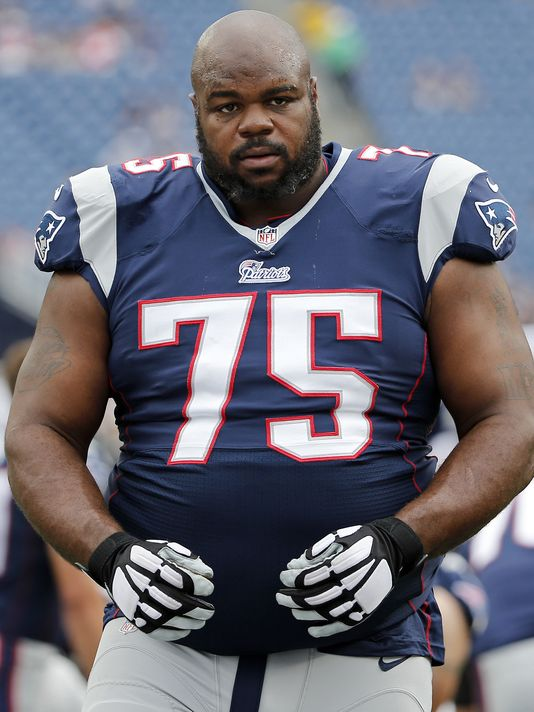 Play ID
Yardage Diff
Touchdown
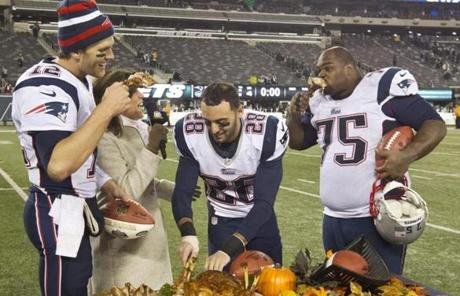 Lecture 5  >  Section 3  >  ACTIVITY  >  SOLUTIONS
Extra Activity (Not in Lecture)
Note that various ER diagrams could work, not just the following one!
Lecture 5  >  Section  3  >  ACTIVITY
Add in: Subclasses, constraints, and weak entity sets
Concepts to include / model:
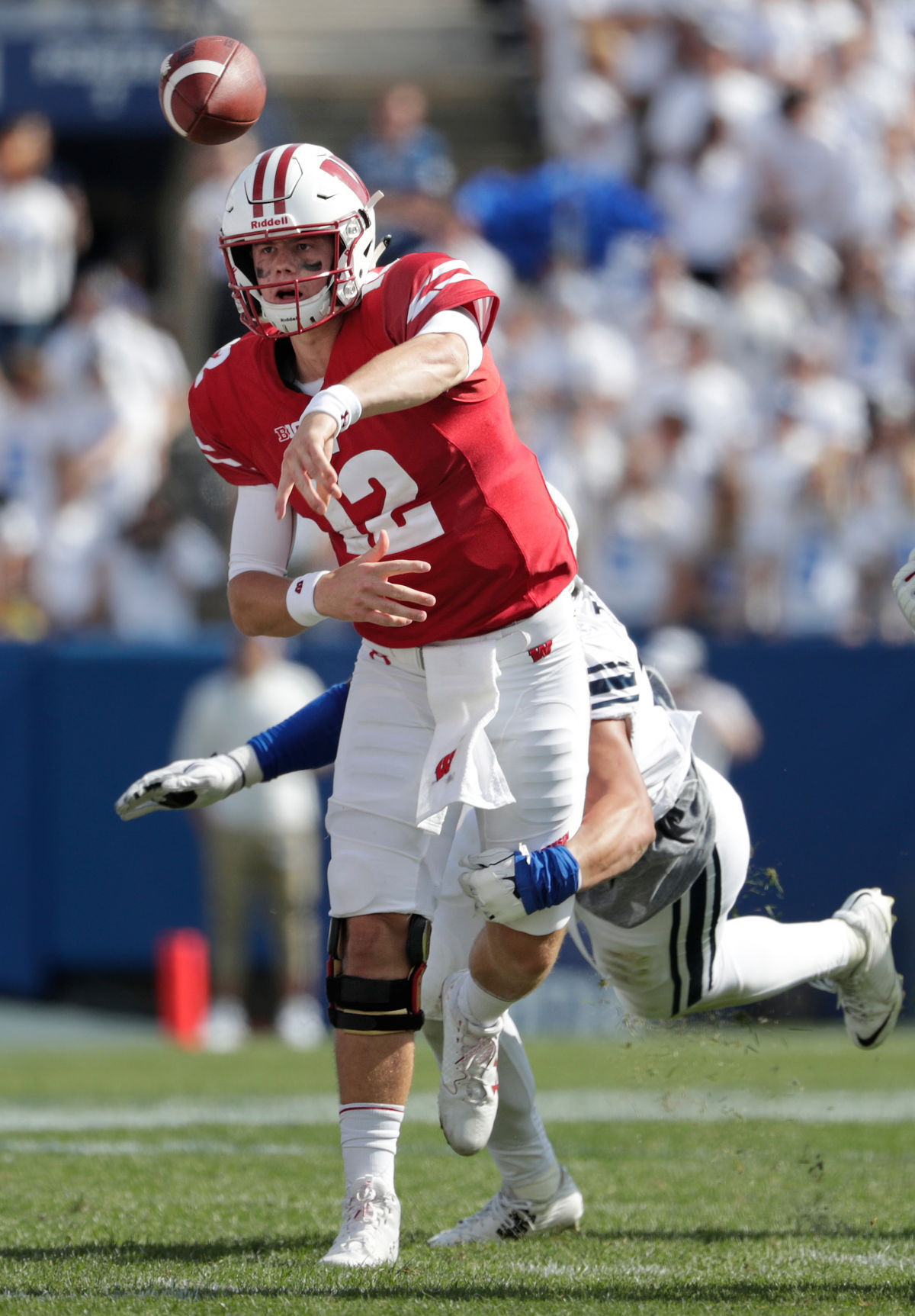 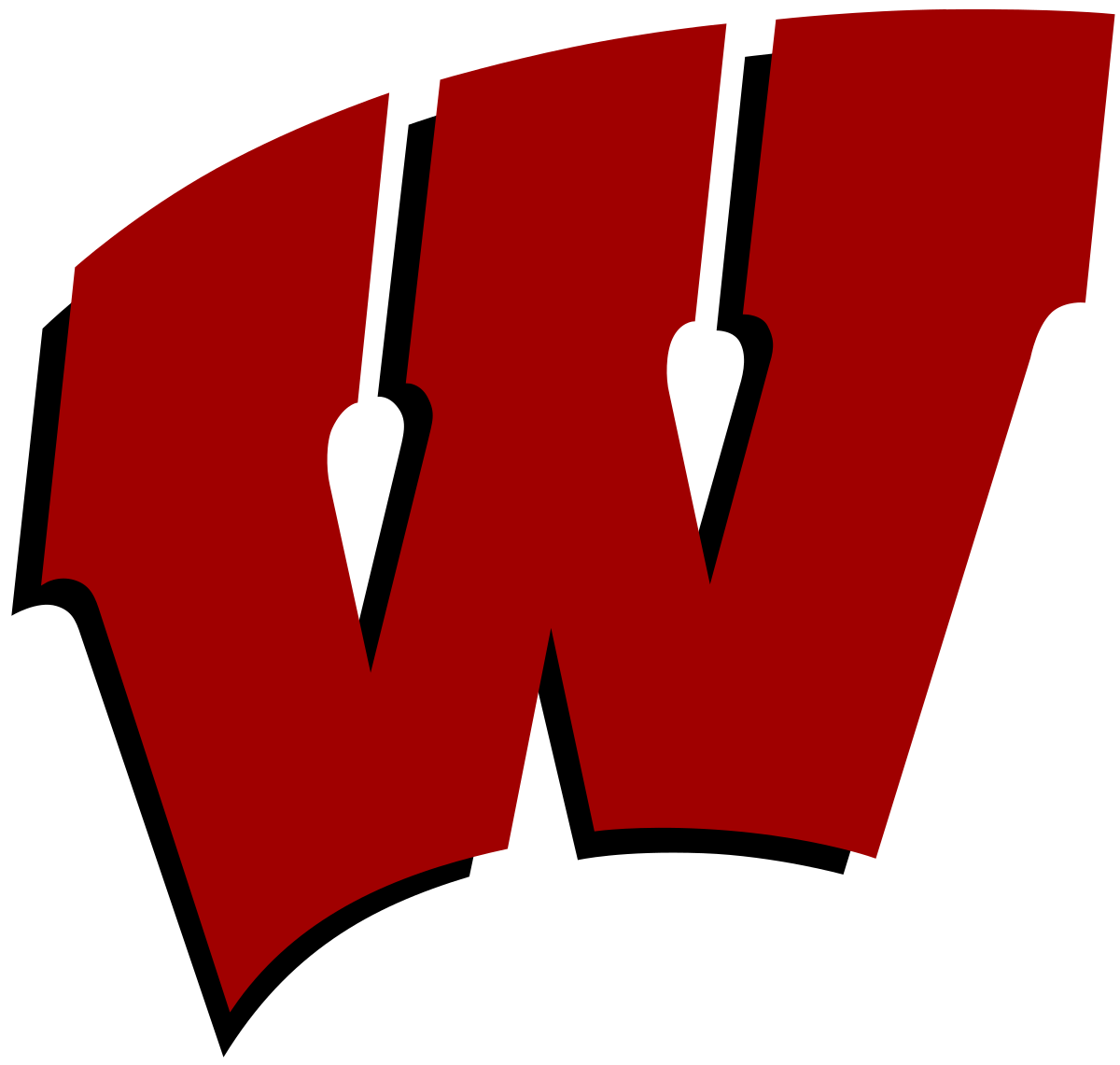 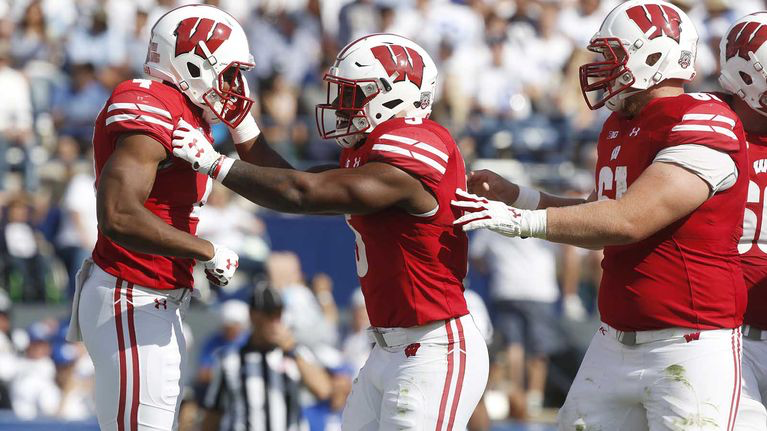 Make sure you have designated keys for all our concepts!
Teams belong to cities- model as weak entity sets
Players are either on Offense or Defense, and are of types (QB, RB, WR, TE, K …)
All passes are to exactly one player; all runs include a player
13
Lecture 5  >  Section 3  >  ACTIVITY  >  SOLUTIONS
Team Name
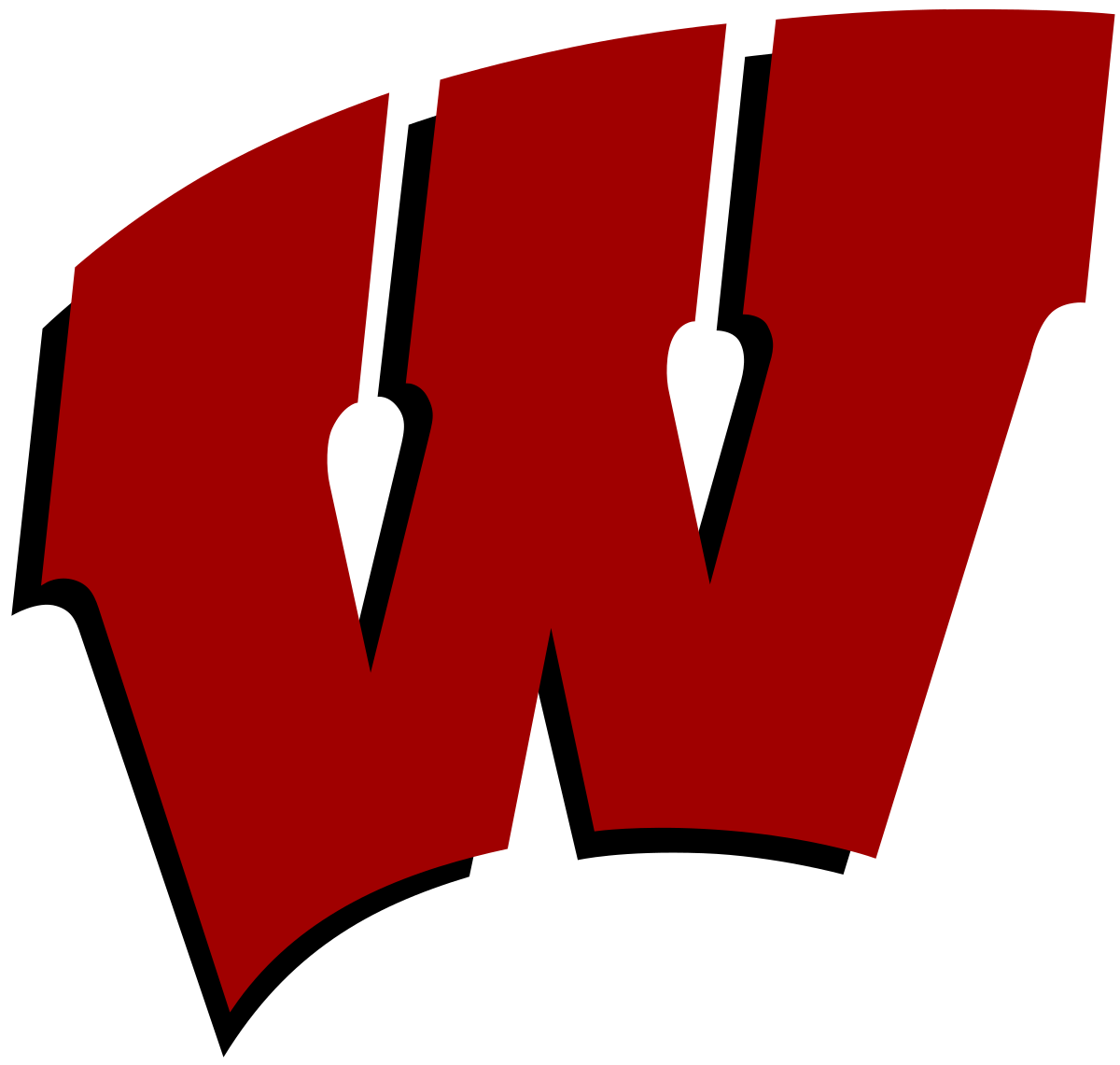 Teams
LocatedIn
Teams belong to cities- model as weak entity sets
Cities
Name
Lecture 5  >  Section 3  >  ACTIVITY  >  SOLUTIONS
Team Name
name
Player ID
Teams
MemberOf
Players
LocatedIn
PlaysPosition
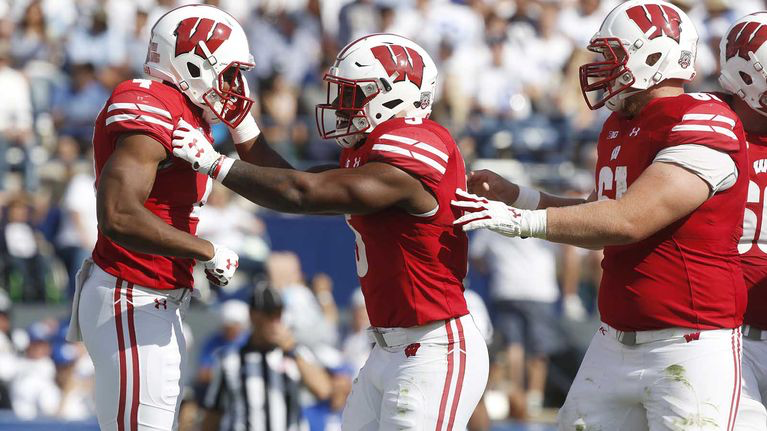 Type
Cities
Position
String
Name
isa
Players are either on Offense or Defense, and are of types (QB, RB, WR, TE, K …)
OffensePosition
DefensePosition
DefensivePosType
OffensivePosType